Inland Navigation Million Show
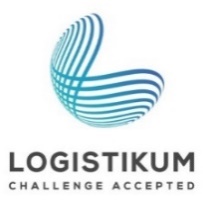 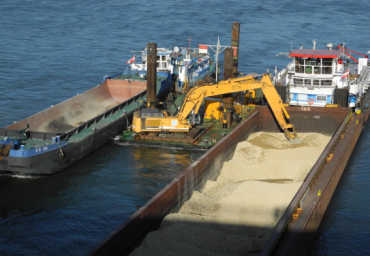 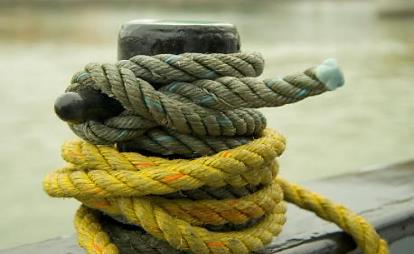 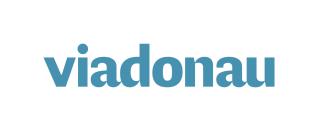 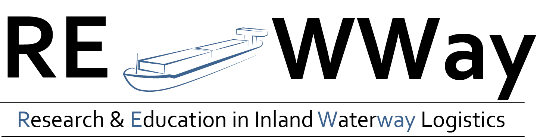 Inland Navigation Million Show
15 questions with 4 possible answers each, but only one of them is correct. The question is, which one?
Each candidate has a telephone joker, an audience joker and a 50:50 joker. Use them wisely, because you will need them.
Questions will be asked on the following topics: Comparison of modes of transport, types of ships, logistics - general conditions and costs, International Waterways.

Have Fun!
Source: ORF
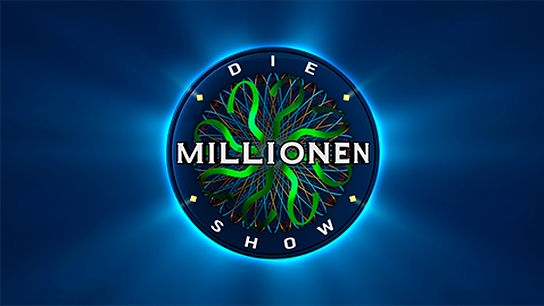 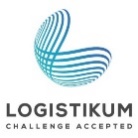 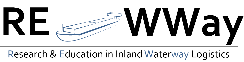 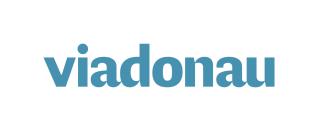 A: 150
D: 320
C: 280
B: 240
How many trucks do you need to have the same transport capacity as a pushing unit with four lighters?
C: 280
A: the same distance
D: four times as far
C: thrice as far
B: twice as far
By how much further than a truck can an inland vessel transport a tonne of cargo with the same energy consumption?
D: four times as far
A: inland vessel
D: airplane
C: truck
B: train
Which means of transport causes the lowest accident, noise, pollution and climate costs?
A: inland vessel
A: 2,8 %
D: 74,9 %
C: 18,4 %
B: 6,7 %
How big was the share of inland navigation in the modal split of the EU-28 (status 2014)?
B: 6,7 %
A: 250 million
D: 950 million
C: 750 million
B: 500 million
How many tons of goods are transported annually on the EU's inland waterways (as of 2013)?
B: 500 million
A: 2.000 tons
D: 5.000 tons
C: 4.000 tons
B: 3.000 tons
What is the maximum load capacity of motor cargo vessels?
A: 2.000 tons
A: pushing unit
D: self-propelled vessels
C: driveless
B: lighter
What else are motor cargo ships called?
D: self-propelled vessels
A: End-haulage
D: Transhipment
C: Pre-haulage
B: main run
What do you call the first section of a transport chain?
C: Pre-haulage
A: 5 years
D: 20 years
C: 15 years
B: 10 years
What is the average age of the pushing units on the Danube (as of 2013)?
D: 20 years
A: CMNI
D: AXP
C: ABGB
B: BMVIT
What is the international set of rules on the contract of carriage?
A: CMNI
A: new cars
D: flowers
C: ores
B: petroleum products
Which of the following goods is a hazardous good?
B: petroleum products
A: acceptance of the goods
D: organisation of the end-haulage
C: Allocation of the place of unloading
B: Customs clearance
Which of the following tasks does a shipping agent perform?
B: Customs clearance
A: Steyr-Inn-Danube corridor
D: Enns-Elbe-Danube corridor
C: Rhine-Main-Danube corridor
B: Seine-Rhine-Danube corridor
The most important inland navigation axis on the European mainland is ...?
C: Rhine-Main-Danube corridor
A: Danube
D: Amazon
C:  Paraná
B: Rhine
What is the main traffic route in Brazil regarding waterways?
D: Amazon
A: France
D: Romania
C:  Germany
B: the Netherlands
Which country within Europe has the most available waterways?
A: France
Additional information
We hope our set of slides has met your requirements!

         - You are welcome to adapt the set of slides according to your wishes and requirements and use it for your lessons/lectures.

For questions and feedback we are available at any time by e-mail at 
rewway@fh-steyr.at is available.

You will find further sets of slides under:
https://www.rewway.at/en/teaching-materials/bundles/ 

Are you perhaps interested in an excursion or a lecture?
https://www.rewway.at/en/services/
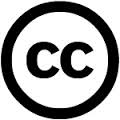 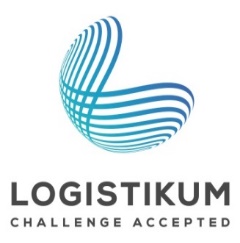 18